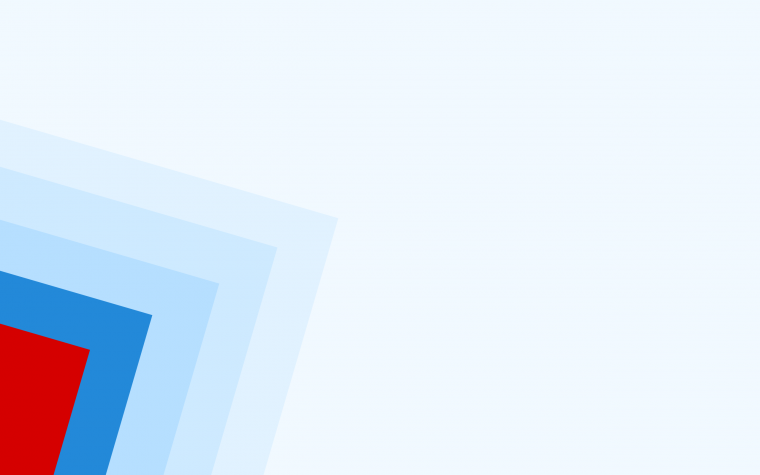 Управление образования Ленинского района 
Департамента образования Администрации города Екатеринбурга
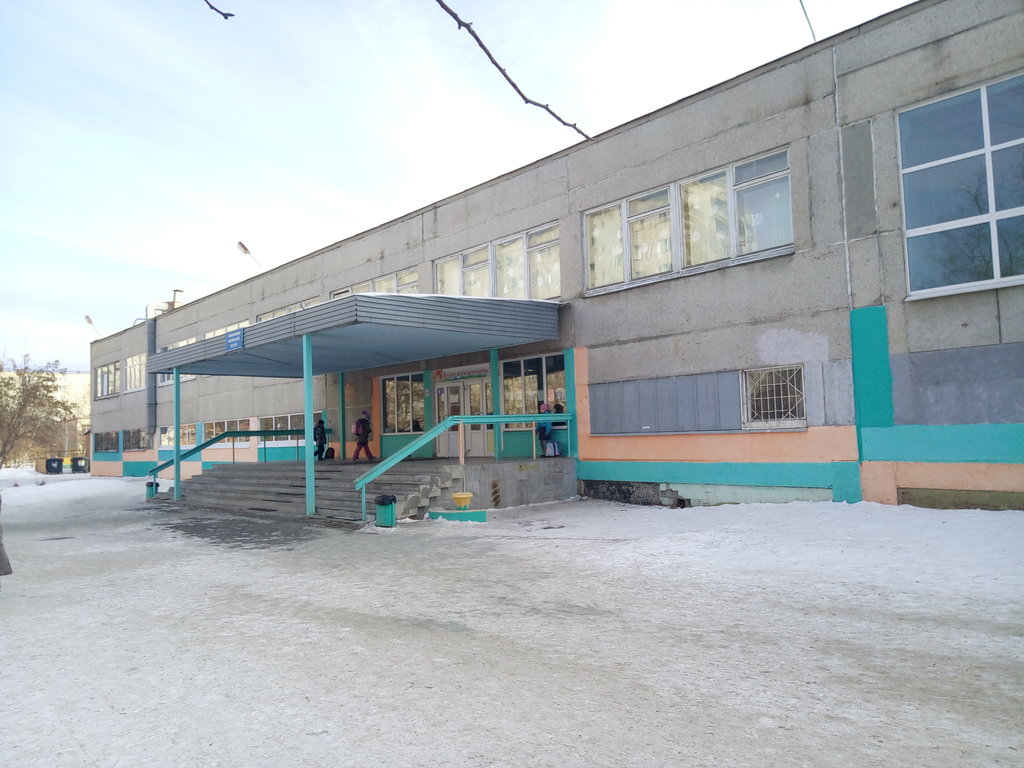 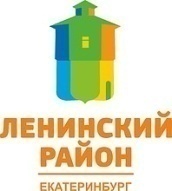 Муниципальное автономное общеобразовательное учреждениеМАОУ СОШ № 64
СТРАНИЧКА ПРАВОВОЙ БЕЗОПАСНОСТИ
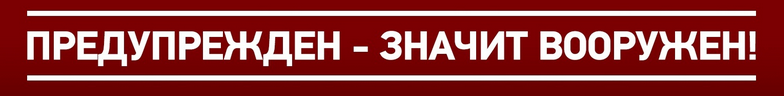 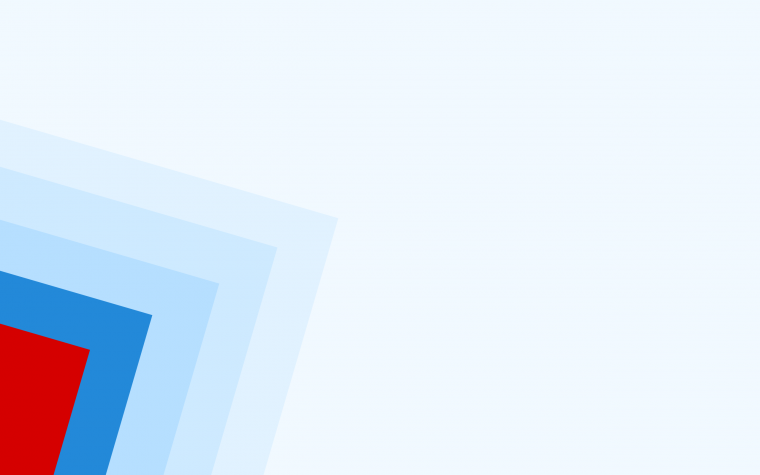 Управление образования Ленинского района 
Департамента образования Администрации города Екатеринбурга
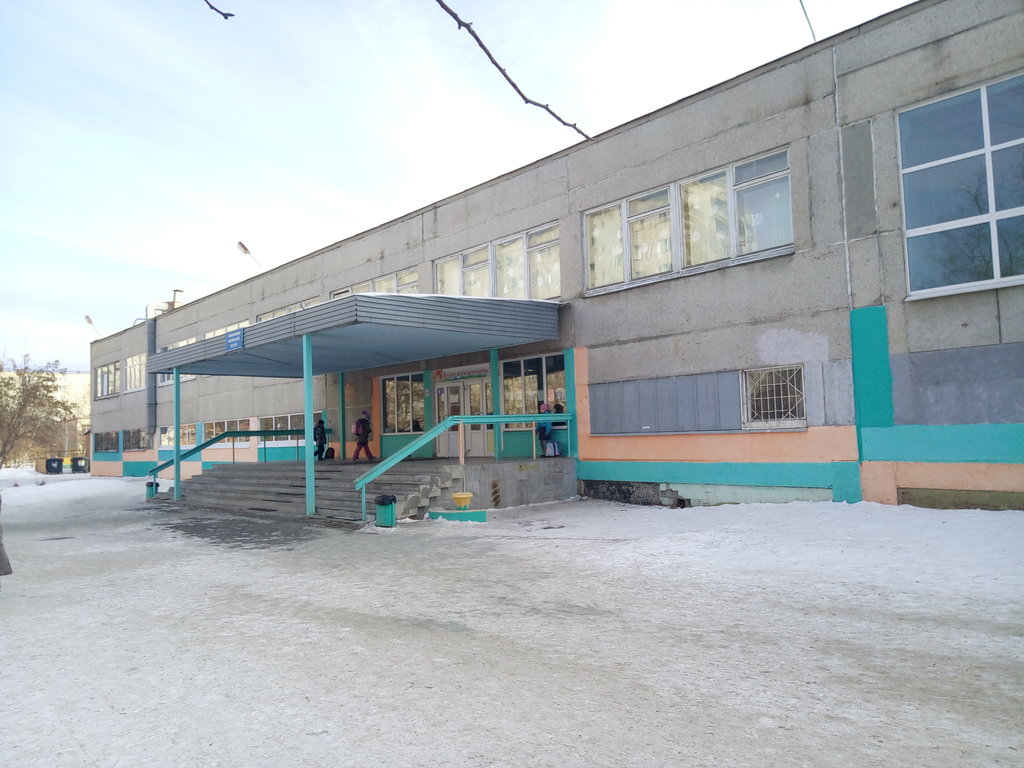 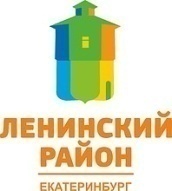 Муниципальное автономное общеобразовательное учреждениеМАОУ СОШ № 64
ПАМЯТКА ДЛЯ ДЕТЕЙ И РОДИТЕЛЕЙ
ПО ПРЕДУПРЕЖДЕНИЮ ПРОТИВОПРАВНЫХ ДЕЙСТВИЙ В ОТНОШЕНИИ НЕСОВЕРШЕННОЛЕТНИХ.
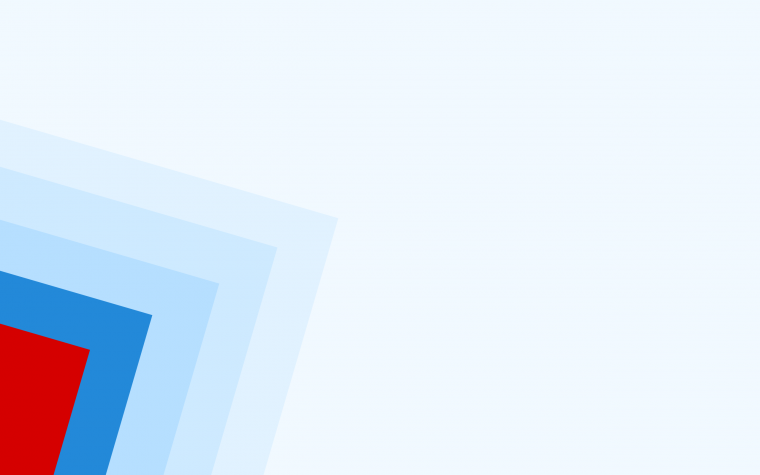 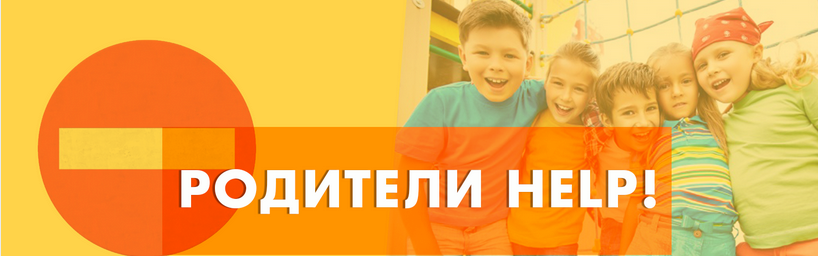 Сегодня дети становятся жертвами самых различных преступлений….
Реальность такова – дети ежедневно становятся жертвами самых разных преступлений!
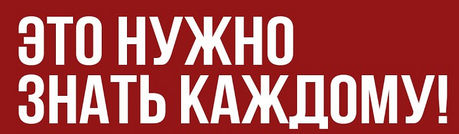 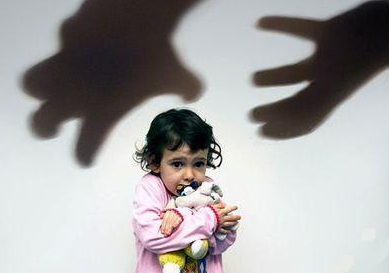 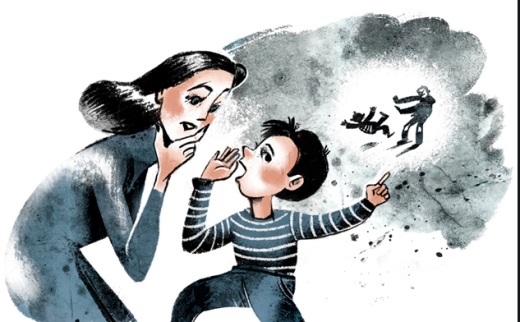 Научить	ребенка	    правилам	безопасного	поведения под	силу каждому!
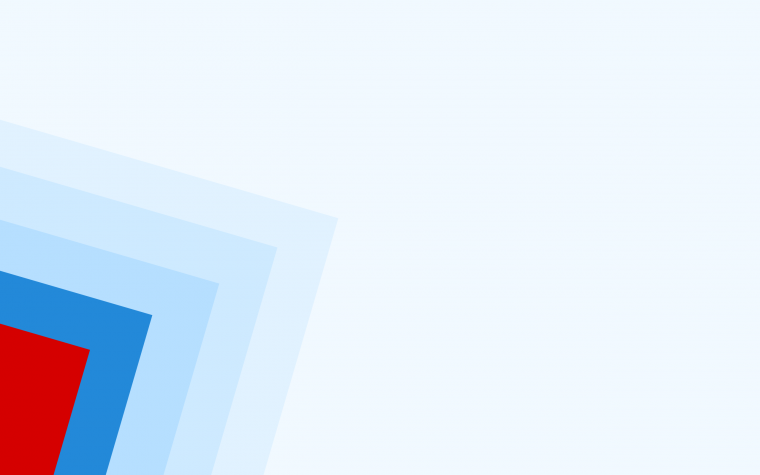 Родителям необходимо научить ребенка выражать отказ.
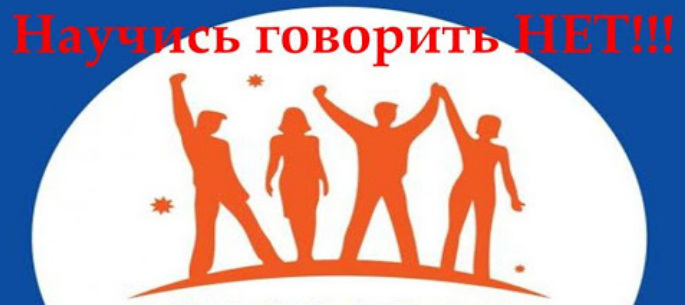 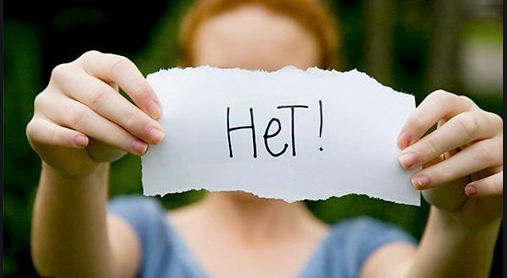 Ребенок с детства должен уметь говорить «нет» в следующих ситуациях:
 
Когда ребенку предлагают совершить недостойный поступок;
Если ребенку предлагают поехать куда-нибудь, предупреждая, чтобы он об этом никому не говорил;
Когда	незнакомый	человек	предлагает	ребенку	что-либо	сладкое (конфеты, пирожные, пирожки и т.п.);
Когда ребенку предлагают «хорошо» отдохнуть вдали от взрослых, родителей;
Если незнакомые люди предлагают довезти ребенка на машине или показать им дорогу, сидя в машине;
Когда малознакомые или незнакомые люди приглашают ребенка к себе в гости и т.д.;
Когда ребенку предлагают на улице купить недорогой товар, поиграть в азартную игру, обещая большой выигрыш.
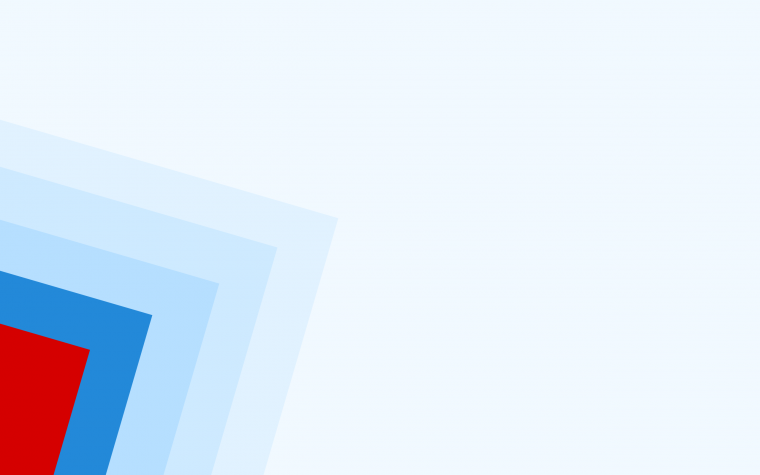 Для этого нужно навсегда усвоить 
«Правила  «не»:
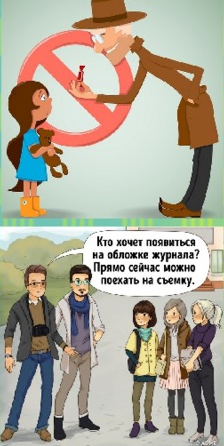 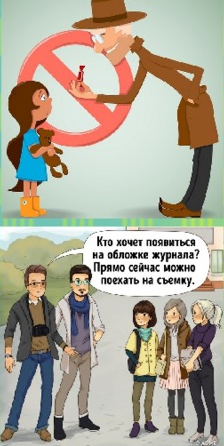 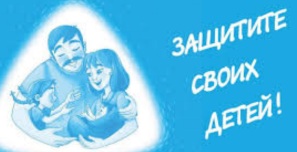 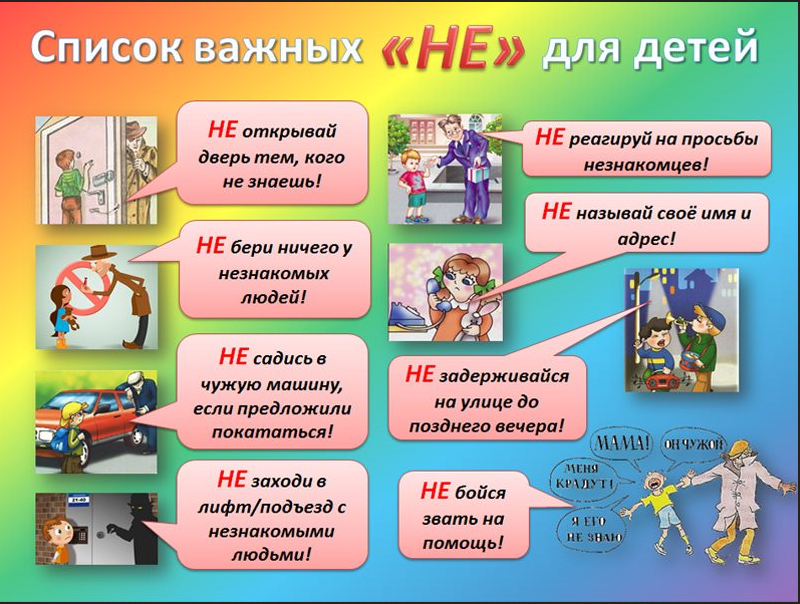 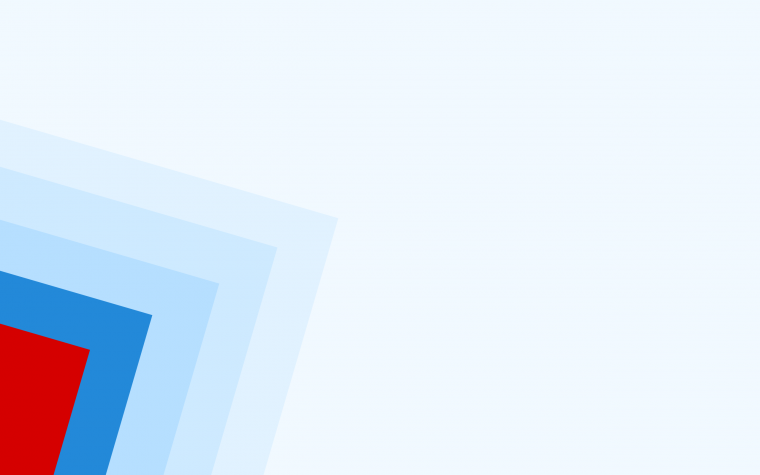 РОДИТЕЛИ, ПОМНИТЕ!
 ПОКУПАЯ ДЕТЯМ НЕ ПО ВОЗРАСТУ ДОРОГИЕ ПОДАРКИ 
(ДОРОГИЕ МОБИЛЬНЫЕ ТЕЛЕФОНЫ, ПЛАНШЕТНЫЕ КОМПЬЮТЕРЫ, ИГРОВЫЕ КОНСОЛИ И Т.Д.), 
КОТОРЫМИ РЕБЕНОК МОЖЕТ ПОЛЬЗОВАТЬСЯ НА УЛИЦЕ, ВЫ ПРОВОЦИРУЕТЕ ЗЛОУМЫШЛЕННИКОВ НА СОВЕРШЕНИЕ В ОТНОШЕНИИ ВАШЕГО РЕБЕНКА ПРОТИВОПРАВНЫХ ДЕЙСТВИЙ.
СЕМЕЙНЫЕ ПРАВИЛА БЕЗОПАСНОСТИ!

ПРИДУМАЙТЕ ВМЕСТЕ С ДЕТЬМИ СЕМЕЙНЫЙ ПАРОЛЬ, КОТОРЫЙ КАЖДЫЙ СМОЖЕТ ИСПОЛЬЗОВАТЬ В КАЧЕСТВЕ СИГНАЛА В СЛУЧАЕ ОПАСНОЙ СИТУАЦИИ.

ЕСЛИ ВАШ РЕБЕНОК ДОБИРАЕТСЯ ДО ДОМА БЕЗ СОПРОВОЖДЕНИЯ ВЗРОСЛЫХ, ПРИДУМАЙТЕ ВМЕСТЕ С НИМ ПОСТОЯННЫЙ И НАИБОЛЕЕ БЕЗОПАСНЫЙ МАРШРУТ. ДОГОВОРИТЕСЬ С РЕБЕНКОМ О ТОМ, ЧТО ОН ПОСТОЯННО БУДЕТ ХОДИТЬ ИМЕННО ЭТОЙ ДОРОГОЙ.

НАУЧИТЕСЬ РЕБЕНКА БЕРЕЧЬ КЛЮЧИ И РАССКАЖИТЕ ЕМУ, ЧТО ДЕЛАТЬ, ЕСЛИ ОН ИХ ПОТЕРЯЕТ. ВЫХОДЯ ИЗ ДОМА, РЕБЕНОК ДОЛЖЕН ПРОВЕРЯТЬ, ВЗЯЛ ЛИ ОН КЛЮЧ С СОБОЙ.

ОГОВОРИТЕ ГРАНИЦЫ ОКРЕСТНОСТЕЙ, В КОТОРЫХ РЕБЕНОК МОЖЕТ ГУЛЯТЬ.

СФОРМИРУЙТЕ У РЕБЕНКА ПРИВЫЧКУ РАССКАЗЫВАТЬ О ТОМ, КАК ОН ПРОВЕЛ ВРЕМЯ, КОГДА ОСТАВАЛСЯ БЕЗ ВАШЕГО ПРИСМОТРА.

РЕБЕНОК ОБЯЗАТЕЛЬНО ДОЛЖЕН ЗНАТЬ СВОЕ ИМЯ, ИМЕНА РОДИТЕЛЕЙ, ДОМАШНИЙ АДРЕС И ТЕЛЕФОН. ЭТО ПОМОЖЕТ ЕМУ ДОБРАТЬСЯ ДО ДОМА, ЕСЛИ ОН ПОТЕРЯЛСЯ.

ДЕТИ ДОЛЖНЫ ЗНАТЬ, КАК И В КАКИХ СЛУЧАЯХ МОЖНО ПОЗВОНИТЬ В ПОЛИЦИЮ, ПРОТИВОПОЖАРНУЮ СЛУЖБУ И СКОРУЮ ПОМОЩЬ.
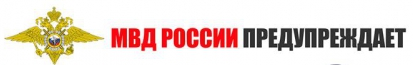 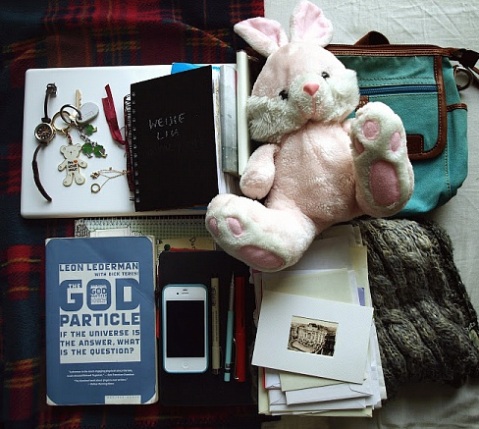 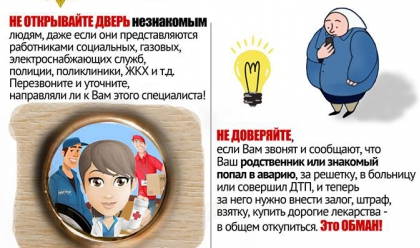 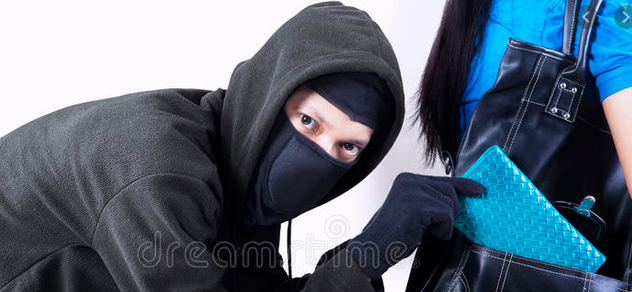 РЕБЕНОК 
ДОЛЖЕН ЭТО ЗНАТЬ!
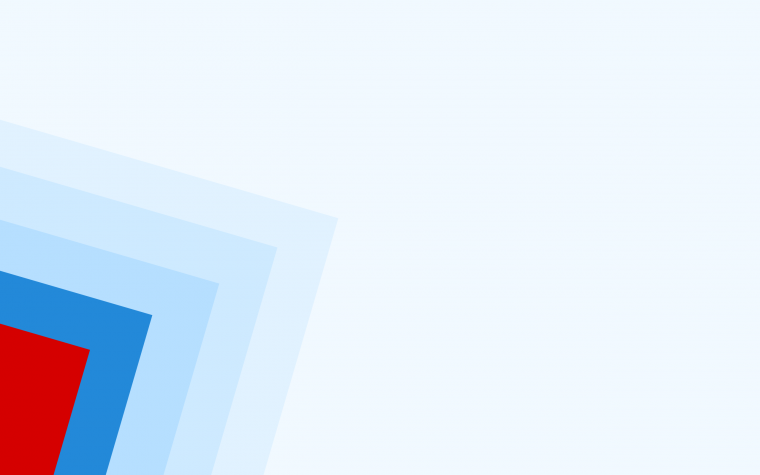 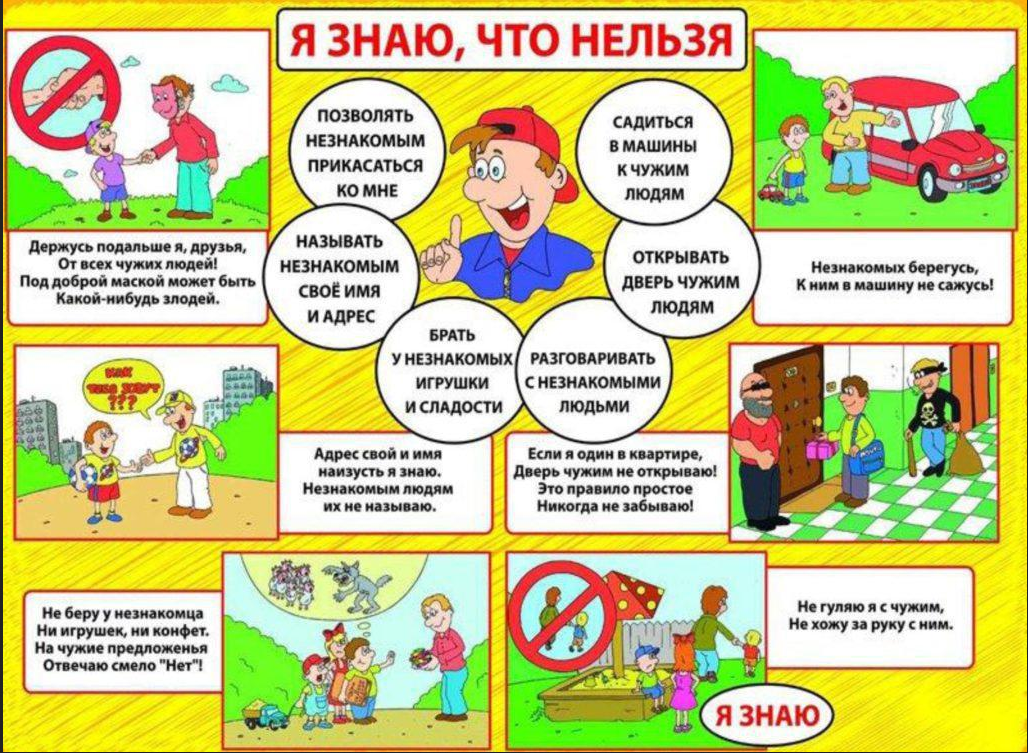 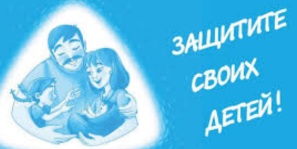 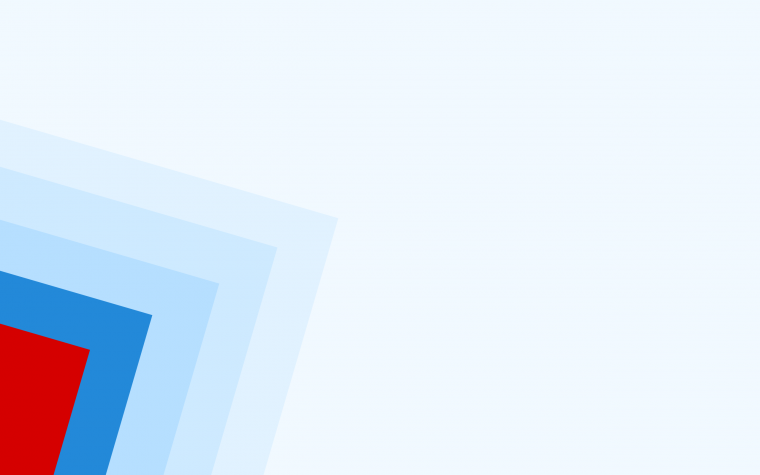 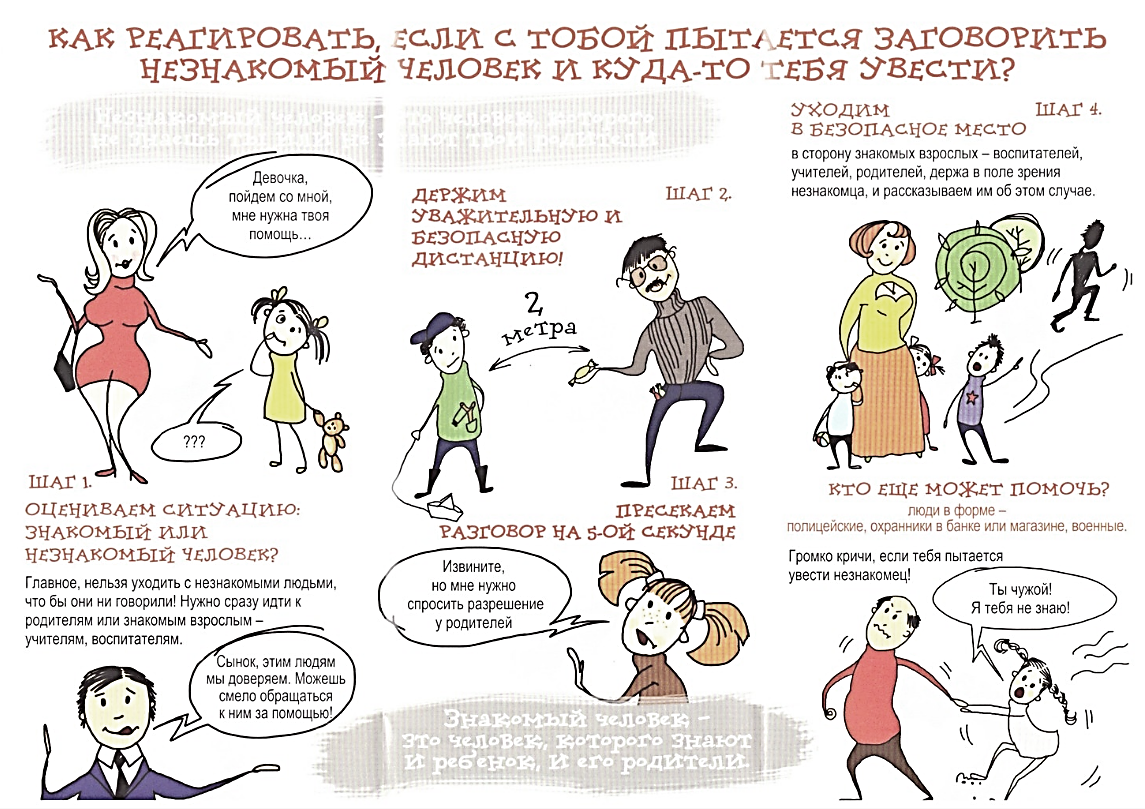 РЕБЕНОК 
ДОЛЖЕН ЭТО ЗНАТЬ!
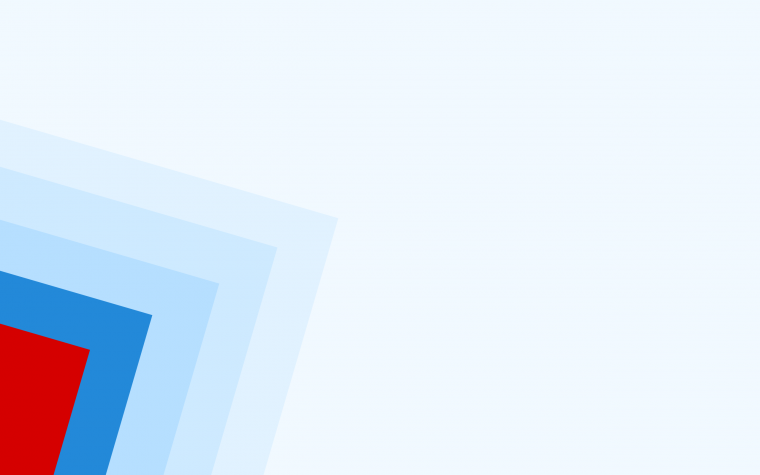 РЕБЕНОК 
ДОЛЖЕН ЭТО ЗНАТЬ!
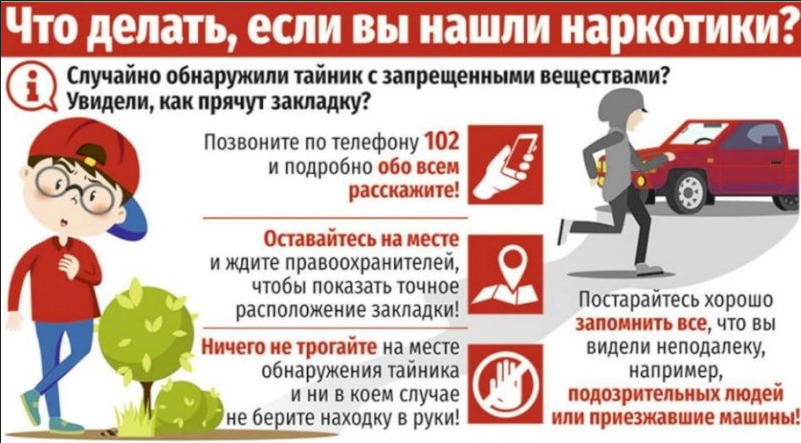